«Развитие чувства ритма в процессе театрализованной деятельности»
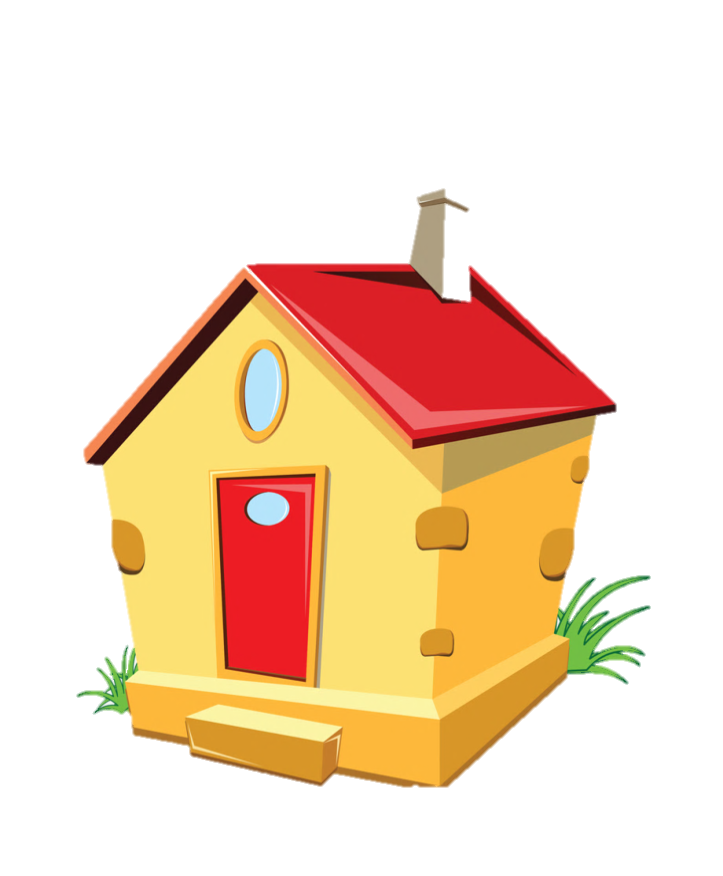 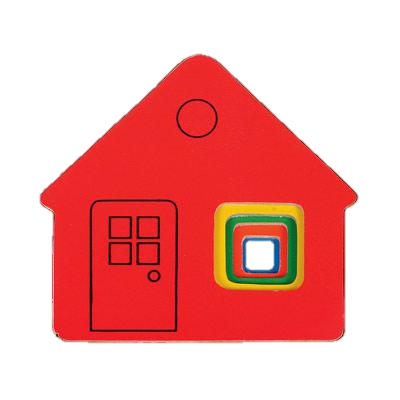 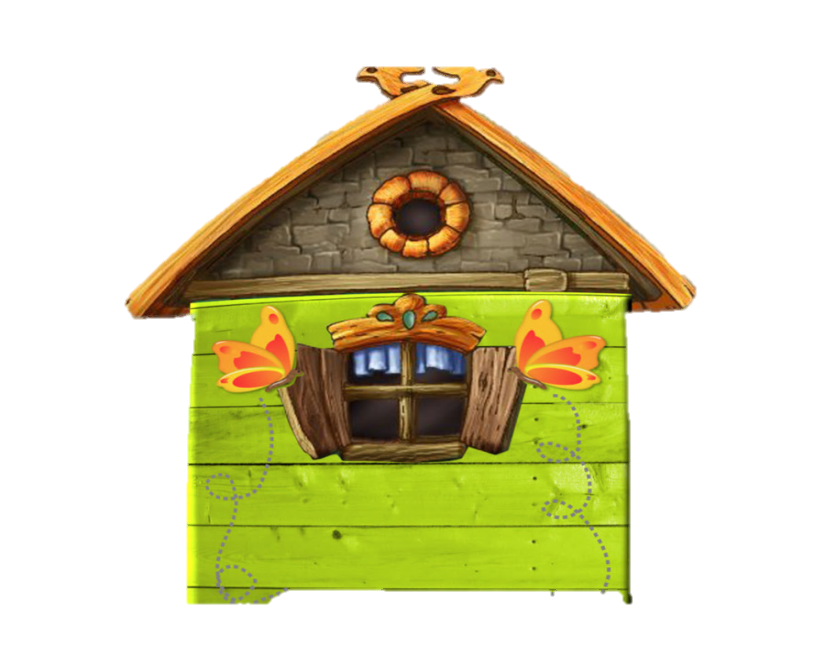 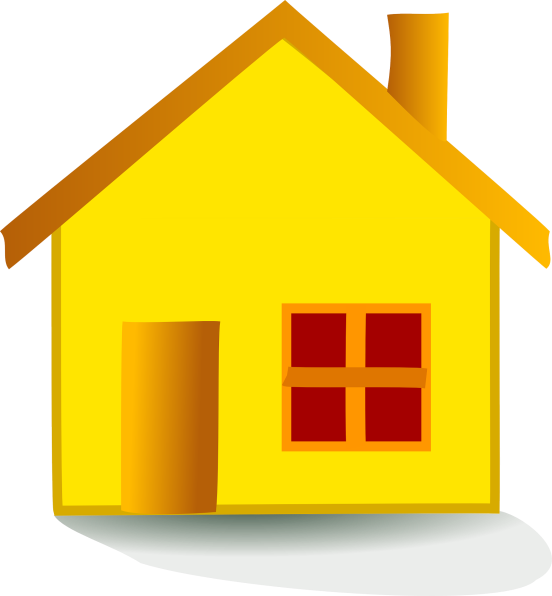 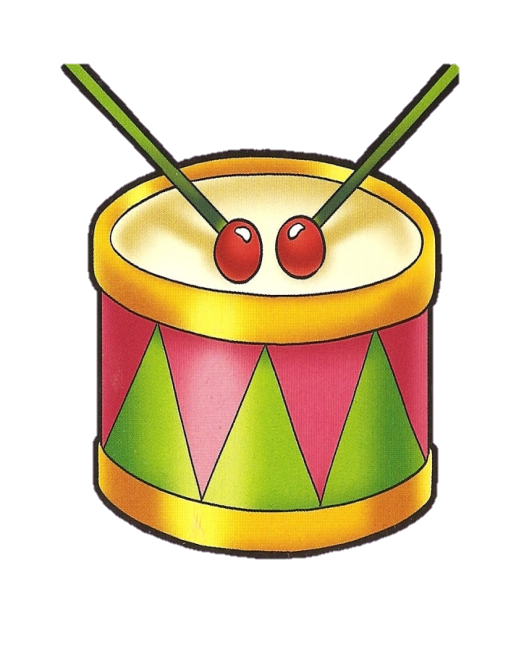 УДАРНЫЕ
КЛАВИШНЫЕ
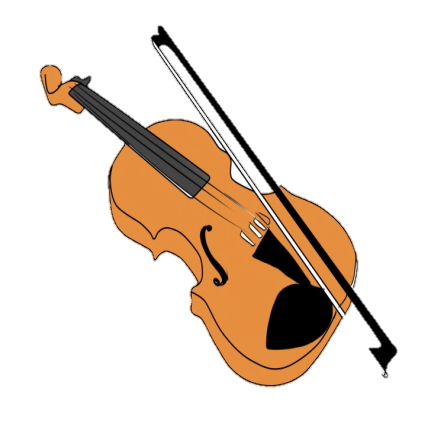 ДУХОВЫЕ
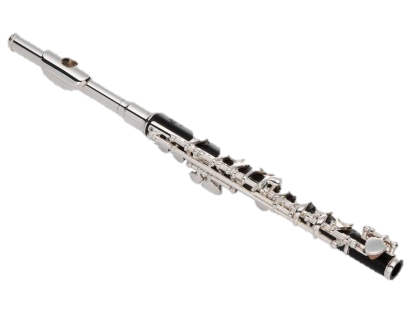 СТРУННЫЕ
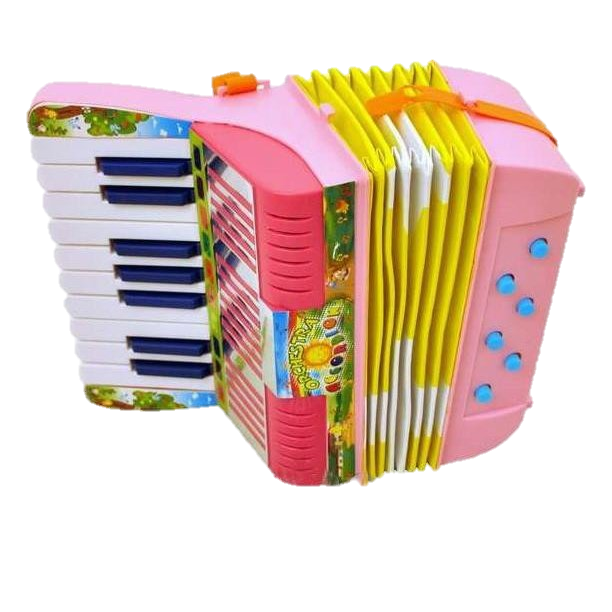 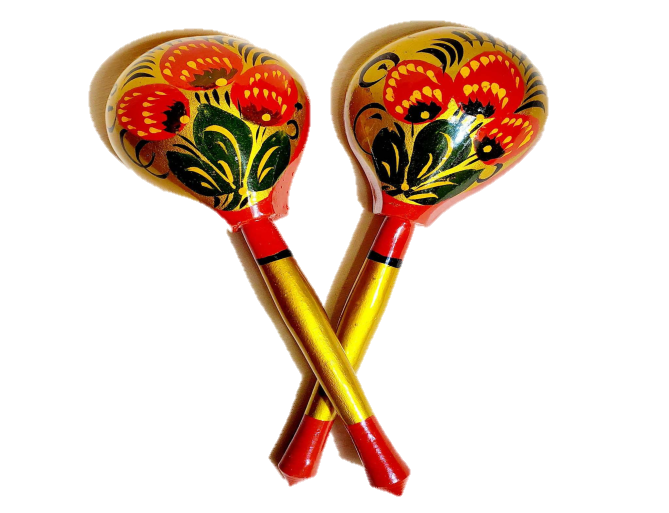 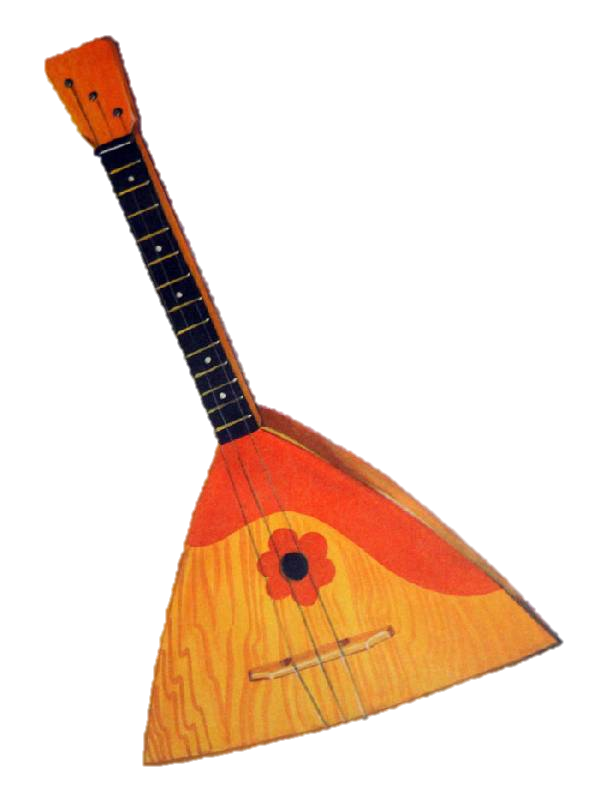 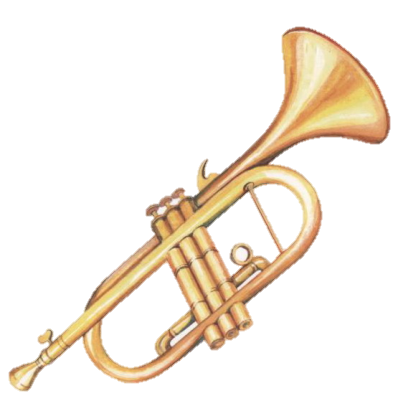 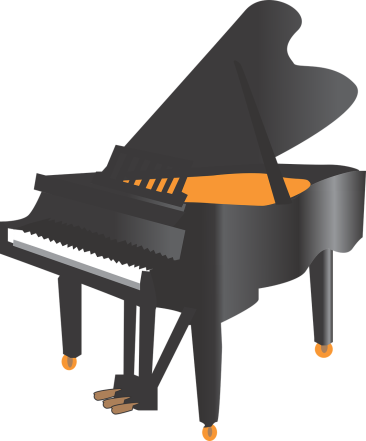 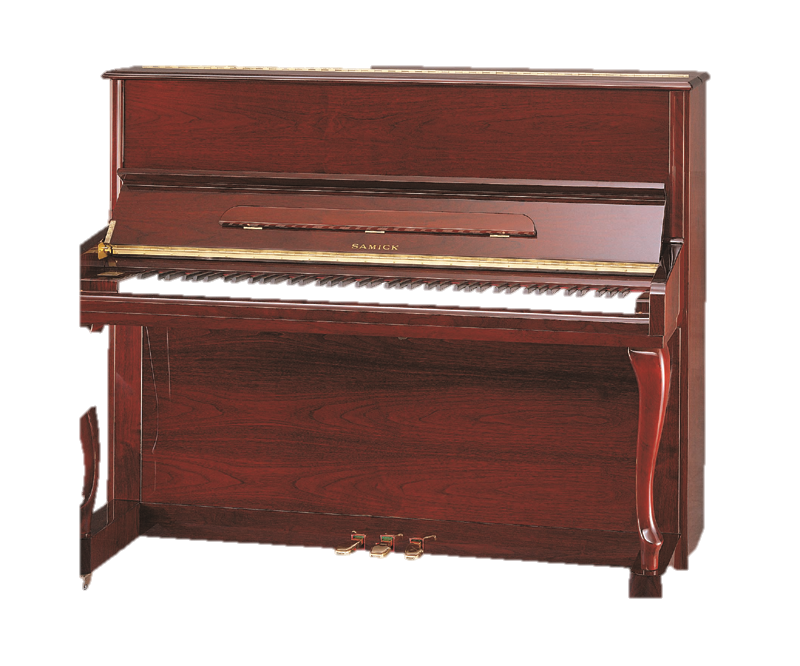 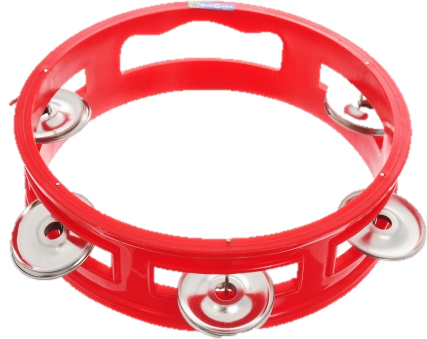 «А теперь с помощью инструментов и ритма покажите мне сказку!»
«Ну спасибо,  удивили, все задания выполнили. Возвращаю вам вашу музыку»